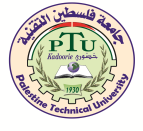 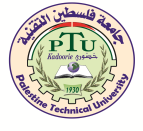 الطاقة الجسمية ..6
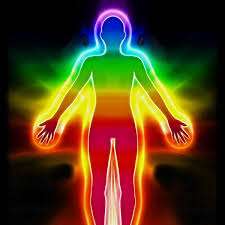 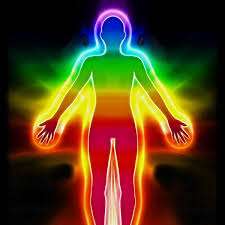 ا.د. محمود سليمان عزب
Dr. Mahmoud Solaiman Azab
جامعة فلسطين التقنية – خضوري 
Palestine Technical University- Khadouri
دائرة التربية الرياضية
21-Apr-21
1
ثالثا- النظام الأوكسيجيني:
وهي الطاقة المتولدة من بيوت الطاقة وتتميز بما يلي:
1- يجب أن يتوفر الاوكسيجين.
2- أساسها نقل الإلكترونات في السلسلة التنفسية.
3- تستمد "غذاؤها" إن صح التعبير (الإلكترونات) من أي مكان في الخلية, وأبرزها دورة كريبس وتأكسد بيتا.
21-Apr-21
2
- هي طاقة غير انفجارية في طبيعتها حيث أنها بطيئة, ولكن كميتها كبيرة تعادل 36 ATP للكربوهيدرات و 129 ATP للدهون كما هو موضح في المعادلات التالية:
21-Apr-21
3
- يرمز للجلوكوز بـ C6H12O6, وبتحلله الكامل يتحول إلى ماء وثاني اوكسيد الكاربون وطاقة حسب المعادلة التالية:-  
C6H12O6 +6O2 +36ADP           6CO2+6H2O + 36ATP
 
-  يرمز لحامض البالميك وهو حامض الدهني C16H32O2, والذي يتحول بأكمله إلى ثاني اوكسيد الكاربون وماء حسب المعادلة التالية:
C16H32O2 + 23O2 + 129ADP    16CO2+16H2O + 129ATP
21-Apr-21
4
نسبة التبادل الغازي للكربوهيدرات ( الجلوكوز) نجد أنها = 1 وكما يتضح من المعادلة التالية:
حيث أن  : Rتعني نسبة التبادل الغازي.
: VCO2 تعني حجم ثاني اوكسيد الكربون المطروح والتي تساوي هنا 6.
VO2: تعني حجم الاوكسيجين المستهلك والتي تساوي هنا 6.               
وبهذا فان نسبة التبادل الغازي للكربوهيدرات = 6/6= 1                                
 وهذا يعني انه كلما كانت R قريبة من واحد فأننا باتجاه استهلاك الكربوهيدرات, وهذا ما يحصل فعلاً خلال الجهد البدني, حيث أن زيادة R باتجاه الواحد يتناسب مع شدة الجهد البدني فمع زيادة الجهد البدني تزداد R باتجاه الواحد.
 
وباستخراج نسبة التبادل الغازي للدهون والتي هي 0.7 بسبب أن عدد مولات ثاني اوكسيد الكاربون كما هو واضح في المعادلة هو 16, و مولات الاوكسيجين المستهلك هو 23, وبهذا فان 
R  تكون 16/23= 0.7خلال الراحة وتبتعد عن 0.7 باتجاه الواحد كلما زاد الجهد البدني.
21-Apr-21
5
أنظمة الطاقة والإنجاز الرياضي:
يرى كثير من الباحثين والعلماء أن هناك بعض الأنشطة الرياضية تعتمد على العمل الاوكسجيني, أي كفاية الجهاز الدوري التنفسي في توصيل الاوكسيجين إلى العضلات العاملة, والتخلص من النواتج الكيميائية المختلفة, ومن الأمثلة على هذه الأنشطة جري المسافات الطويلة ولاسيما الماراثون والسباحة لمسافات طويلة, كما وتعتمد بعض الأنشطة الرياضية على العمل اللاأوكسيجيني في أدائها مثل مسابقات المسافات القصيرة ورفع الأثقال والسباحة لمسافات قصيرة.
كما ويرى هؤلاء الباحثين أن هناك العديد من الأنشطة الرياضية هي خليط من العمل الاوكسجيني والعمل اللاأوكسيجيني.
21-Apr-21
6
مراحل عملية إنتاج الطاقة:  
إن عملية إنتاج الطاقة في نظامي التدريب الاوكسجيني و اللاأوكسيجيني حددت في المراحل التالية:
 
1- الأنشطة الرياضية التي يستغرق أداؤها اقل من 10 ثواني وهنا يكون نظام الطاقة المستخدم هو نظام ثلاثي فوسفات الادينوسين (ATP ) وفوسفات الكرياتين (CP ), وهذه المواد لا تحتاج إلى الاوكسيجين لدخوله في العملية الكيميائية لإنتاج الطاقة, كما ويوصف بالتبادل غير اللاكتيكي (عدم حصول ناتج حامض اللاكتيك) كما وان كمية ( ATP و CP ) محددة في العضلات ولها أهميتها في دفع العمليات الحيوية لإنتاج الطاقة, لذلك فهي ضرورية ومهمة في الأنشطة الرياضية التي يستغرق أداؤها وقتا قليلا مثل الوثب وسباق المسافات القصيرة ودفع الجلة.
2- الأنشطة الرياضية التي يستغرق وقت أدائها من ( 10ثواني – 3 دقائق ) حيث يكون إنتاج الطاقة معتمدا على النظام الفوسفاجيني والتحلل الجلايكوجين بطريقة لااوكسيجينية.
3- الأنشطة الرياضية التي يستغرق وقت أدائها أكثر من ثلاثة دقائق, حيث يكون إنتاج الطاقة أوكسيجينيا, حيث يسمح بإعادة بناء (ATP ), ومن الأنشطة التي يكون فيها إنتاج الطاقة ضمن هذا النظام, سباق المسافات الطويلة الماراثون والألعاب التي يستغرق أداؤها وقتا طويلا مثل كرة القدم, والجدول التالي يشتمل على مقارنة للنشاطات الاوكسيجينية و اللااوكسيجينية كما ورد عن ارنهايم.
21-Apr-21
7
ان تغذية الانسان يتحقق من خلالها غرضان أساسيان هما: 
1-  امداد العضلات والاعضاء بمصادر الطاقة التي يحتاجها بصورة مستمرة ودائمة خلال النشاط اليومي الذي يقوم به الفرد.
2-  تغطية احتياجات الخلايا والانسجة في عمليات الهدم والبناء.
    من خلال كمية ونوعية الغذاء اليومي الذي يتناوله الانسان يحصل على عدد من السعرات الحرارية اللازمة للاغراض آنفة الذكر، لقد استخدم ( الكالوري ) لتقدير الطاقة الناتجة من تمثيل المواد الغذائية، والسعر الحراري (الكالوري): كمية الحرارة اللازمة لرفع درجة حرارة (1) لتر من الماء درجة مئوية واحدة، وان عدد السعرات التي يتم تجهيزها عن طريق الغذاء الذي يتم تجهيزه عن طريق الطعام وبصورة أساسية من المواد (( الكاربوهيدراتية، الدهنية، البروتينية ))، ويجب أن تكون النسبة لهذه المواد (1:1:4) حسب التوالي.
    يحتاج الانسان الاعتيادي ما بين (2500-3000) سعر حراري خلال اليوم وفي الحالات الاعتيادية وعليه تكون الكمية كما يأتي: 
-  كاربوهيدرات (400) غم.
-  دهون (100) غم.
-  بروتينات (104) غم.
    أما اذا كان الفرد يحتاج الى (5000) سعر حراري في اليوم فان الكمية تكون كالاتي : 
-  كاربوهيدرات (570) غم.
-  دهون (166) غم.
-  بروتينات (170) غم.
21-Apr-21
8
ان كمية السعرات الحرارية المطلوبة يوميا تختلف باختلاف نوع العمل والوظيفة التي يقوم بها الفرد، أما بالنسبة الى الرياضي فأن كمية السعرات الحرارية تكون أما بنفس الكمية (5000) سعرحراري وقد تزيد في بعض الفعاليات لتصل الى (7000) سعر حراري وعليه تكون الكمية كالاتي : 
-  الكاربوهيدرات (732) غم.
-  الدهون (134) غم.
-  البروتينات (183) غم.
    وعليه فأن النسب المئوية للعناصر الاساسية هي (65–70%) كاربوهيدرات، (20%) دهون، 14% بروتينات وعند تبديل عنصر غذائي مكان آخر يتم بما لا يزيد عن 25% من القيمة العادية مع أخذ الحذر بالنسبة للبروتينات، كما ويجب أن يكون هناك تساوي ما بين عدد السعرات التي يتم الحصول عليها وعدد السعرات التي يحتاجها الجسم، بحيث ان الزيادة تسبب السمنة والبنقصان في الكمية يسبب استهلاك بعض البروتينات مما يؤدي الى نحافة الجسم هذا بالنسبة الى الفرد العادي.
21-Apr-21
9
أما الرياضــي : 
1-   تناول كمية كافية من الكاربوهيدرات للاحتفاظ بالكفاءة البدنية العالية لان العمل العضلي يستهلك كمية كبيرة من السكر.
2-   يحتاج الرياضيةن في المتوسط من (500 –700 ) غم من الكاربوهيدرات في اليوم الواحد، وتختلف هذه النسبة طبقا لاختلاف الفعالية الرياضية.
3-   زيادة النشويات بالنسبة للرياضيين، تصل الى أكثر من (100) غم يوميا وهذا يعتمد على نوع النشاط من حيث الزمن والشدة وقدرة الرياضي على تحويل النشويات الى طاقة لازمة لعمل العضلات أثناء التدريب أو المشاركة في المنافسات.
4-    تقل نسبة الدهون بالنسبة للرياضي تبعا لنوع النشاط الممارس وتكون بحدود (90-150)غم في اليوم.
5-    الاستهلاك العالي للفيتامينات والاملاح المعدنية والماء وذلك تبعا لشدة التمرين وحسب نوع الفعالية، اذ ان عملية الايض تتطلب نشاط أنزيمي عالي وعلى كمية كبيرة منه في الانسجة.
21-Apr-21
10
من خلال ماتقدم نرى : 
    ان ارتباط الطاقة بالعمل العضلي أو الجهد البدني ترتبط بكيفية الحصول عليها من خلال الطعام، اذ ان معرفة بعض المعلومات عن الطعام تمثل أهمية بالغة عن ما يجب تناوله من مواد غذائية تساعده على توفير الوقود اللازم للقيام بالاعمال الحيوية وكيفية اختيار هذه الاطعمة، ان الذي نعنيه بالوقود هنا، المواد الغذائية الضرورية التي تنتج مركب ثلاثي فوسفات الادينوسين ((ATP)) اذ يتم توفير هذا المركب عن طريق ثلاث عناصر أو مصادر غذائية هي (الكاربوهيدرات، الدهون، البروتينات) اذ يمكن الحصول على هذا المركب  بوجود الاوكسجين في كل من الدهون والبروتينات، أما الكاربوهيدرات فيتم عن طريق الجلكزة اللاهوائية ((أي بعدم وجود الاوكسجين)).
    ان شدة التمرين وفترة دوامه هي التي تحدد نوع الغذاء المتناول فاذا زادت شدة التمرين وقلة مدته تصبح مشاركة الكاربوهيدرات هي الاعلى وتعد المصدر الاساسي للطاقة، اذ يتم انتاج النسبة العظمى من A T P لاهوائيا مع الاخذ بنظر الاعتبار اعادة بناء هذا المركب عن طريق C P وان العمل في هذا النوع لا تتحمل الكاربوهيدرات الا نسبة ضئيلة وتعتمد العضلات على مخــزون CP-ATP المخزون فيها، أما اذا انخفضت شدة التمرين وزادت مدته تبدأ الدهون في الدخول كمصدر لانتاج الطاقة بحيث تصبح المصدر الرئيسي ولكن يجب أن نفهم بأن الكاربوهيدرات تتسيد المشاركة في بداية العمل ونهايته وتبدأ مخازن الدهون بالعمل بعد نضوب مخازن الكاربوهيدرات 0 أما البروتينات فأنها تشارك في انتاج الطاقة بنسبة ضئيــلة جـداتقدر(5–10%) من مجمل الوقود لتشغيل الجهاز الحركي وذلك بعد العمل لاكثر من أربعة ساعات وان عمل البروتينات لايتم الا بعد نضوب مخازن الكاربوهيدرات والدهون في الجسم
21-Apr-21
11
الخاتمة
اشكر لكم حسن اصغائكم 
والسلام عليكم ورحمة الله وبركاته
21-Apr-21
12